المحاضرة الثالثة:
الدراسات المقارنة العربية
1
محاور المحاضرة:
مدخل
الإرهاصات الأولى: أ-أديب إسحاق
                                                 ب-رَوْحي الخالدي
البداءات في التأليف و التدريس
مرحلة التأسيس و جهود غنيمي هلال
امتداد المرحلة و إرهاصات التنوع: 
                                                  أ-طه نــــــــــــــــــدا
                                                 ب-ريمون طحان
2
مدخل:
ظهر مصطلح الأدب المقارن في الكتابات العربية في الربع الثاني من القرن العشرين عندما كتب فخري أبو السعود مجموعة من المقالات قارن فيها جوانب من الأدب العربي و الإنجليزي، تتشابه في موضوعاتها دون أن يكون بينها روابط أو اتصالات تاريخية، مثل: النزعة العلمية، الخيال، الفكاهة، المرأة، غرض الأدب، من خلال معالجة كل من الأدبين العربي  و الإنجليزي له.
و أيّا ما كان الرأي في قيمة هذه الدراسات فقد حملت معها مصطلح الأدب المقارن الذي كان يضعه أبو السعود عنوانا جانبيا لمقالاته.
و بالرغم من ظهور كتابين مؤلفين حول الأدب المقارن في أواخر الأربعينيات لعبد الرزاق حميـــــدة 
و إبراهيم سلامة، و ظهور كتاب مترجم عن الفرنسية لفان تييغم، فإن إصدار غنيمي هلال لكتاب الأدب المقارن سنة 1953 اعتُبر بداية التأليف المنهجي في ذلك الفرع في الأدب العربي.
3
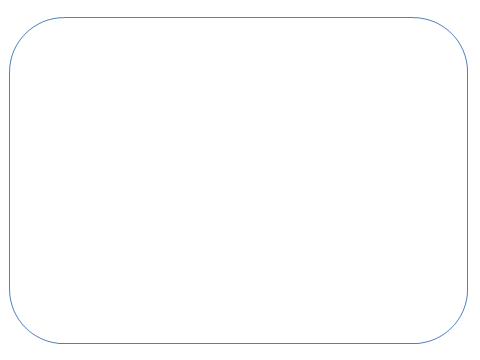 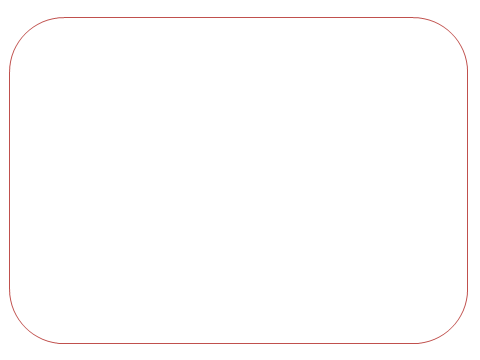 الإرهاصات الأولى: الأولى:
أ-أديب إسحاق(1856-1885):
لقد حاول في مرحلة مبكرة جدا التقرب من الأدب الغربي و الموازنة بينه و بين الأدب العربي، كما تأثر بالنقاد الفرنسيين في محاولة فهم الأسلوب خاصة بـ: بيفون و غوستاف لا روميه في قولهما بأنّ: «الأسلوب هو الشخص، وأنه شخصي كلون العين و نبرة الصوت» 
le style c’est la personne lui-même
و لكنه في الوقت نفسه أكّد ما ذهب إليه العرب القدامى من أنّ المعاني متداولة مبذولة. و أن الشأن كله في حسن التأتي للموضوع، و في جمال سبكه؛ أي الأولوية للصياغة.
و بهذا كان أديب إسحاق من المبكرين في بدء التقرب من الأدب الغربي، و بدء محاولة الموازنة بينه و بين الأدب العربي.
4
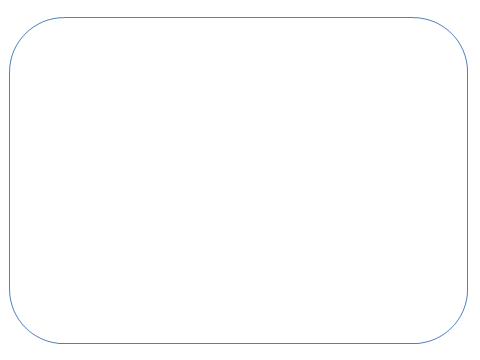 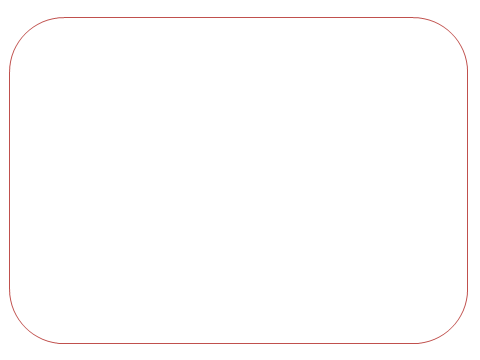 ب-رَوْحي الخالدي(1864-1913):
هو رائد البحث المقارن التطبيقي، و تُعتبر جهود من سبقوه مجرد بواكير، و تمهيدات مبدئية لظهور عمله الموسوم: تاريخ علم الأدب عند الإفرنج و العرب و فيكتور هيجو، سنة 1904.
و قد حمل الكتاب-بدءا من العنوان- مفاجآت علمية؛ في مقدمتها استعمال مصطلح علم الأدب، و هو استعمال مبكر جدا، و متأثر بالاتجاه الفرنسي إلى التأكيد على علمية الأدب كما قال بذلك :تيــن و سانت بيف. و هذا المصطلح مفاجأة تصدم القارئ العربي الذي يُنـزّه الأدب عن أن يكون علما أي خاضعا لغير الذوق و العاطفة و الإحساس.
لكنّ المؤلّف لم يطلق هذه التسمية عبثا، فما دام الأدب علما فيمكن أن يكون منطلقه واحدا و تاريخه واحدا، و هو قابل للتحليل و المقارنة، و يمكن النظر إليه من خلال زاوية واحدة، وكذلك يمكن تطبيق المنهج المقارني عليه باختيار ثقافتين كان بينهما دائما احتكاك تاريخي.
5
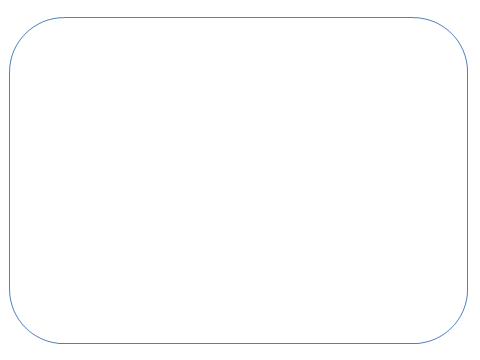 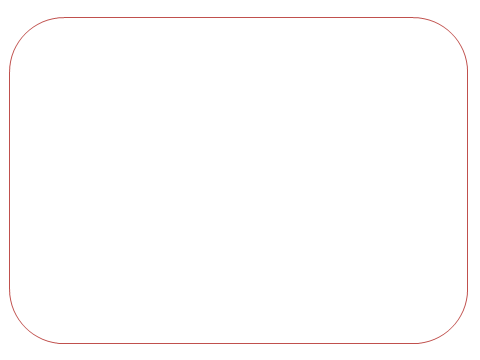 و قد أُضيف اسم الشاعر فيكتور هيجو لأن الكاتب أراد أن يُسهم في احتفالات الذكرى المئوية لهذا الشاعر. فكان يستعرض قصائده و أعماله الفنية مستهلا  كلّ عمل بتعريف عام به، و منتقلا بعد ذلك إلى التعليق عليه، و لا سيما من ناحية ما يوحيه من تشابه مع بعض الآثار العربية، و قد يُجري مقارنات فنية لينتقل بعد ذلك إلى الترجمة الدقيقة لبعض المقاطع.
و ما يُسجّل للخالدي حرصه على إعطاء فكرة عن المذاهب و الأنواع الأدبية لدى الأوربيين، و تلمّس آثار أو مشابهات هذه المذاهب في الأدب العربي. و هو الأمر الذي يُشكل ركيزة مهمة من ركائز الأدب المقارن.
6
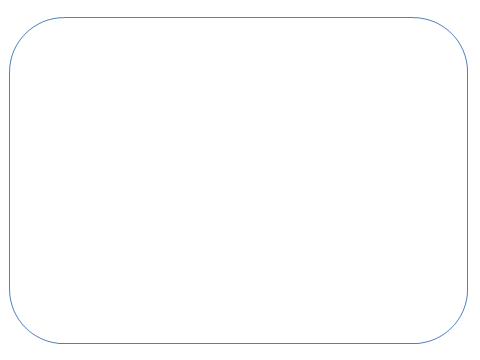 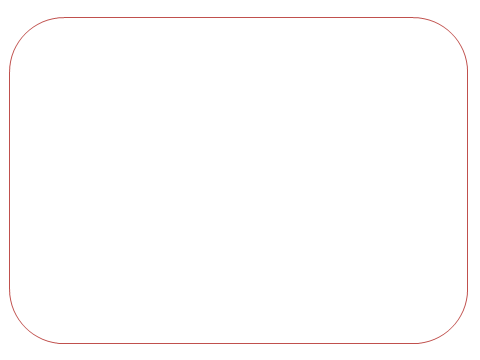 البداءات في التأليف و التدريس: الأولى:
اللاّفت للنظر أنّ ظهور مصطلح الأدب المقارن كان على صفحات مجلة الرسالة، و مع كاتبين لم يكن لهما ارتباط بالمؤسسة الجامعية هما: خليل هنداوي و فخري أبو السعود، ففي حين ظهر المصطلح على صفحاتها سنة 1936تأخر ظهوره في المؤسسة الجامعية إلى عام 1946
حين نصّت مناهج دار العلوم في القاهرة على تدريس مادة جديدة أُطلق عليها اسم(الأدب المقارن)، و كانت مقررا مستقلا لطلاب السنة الثالثة و الرابعة ثم اقتصرت على طلاب السنة الرابعة.
و فيما بعد حذت جامعات عربية أخرى هذا الحذو، و إن يكن بأشكال مختلفة، و لكن محتوى المقرر و طريقة تدريسه و الوعي النظري لأهميته، كلّ ذلك ظلّ بعيدا عن روح الأدب المقارن و طرائقه و تركّز التدريس على إعطاء دارس اللغة العربية فرصة الاطّلاع على بعض النصوص الأجنبية باللغة الإنكليزية غالبا و بطريقة مبسطة جدا.
7
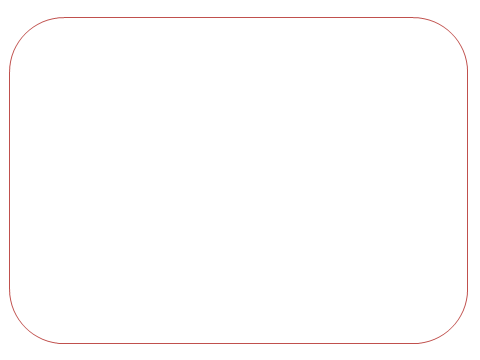 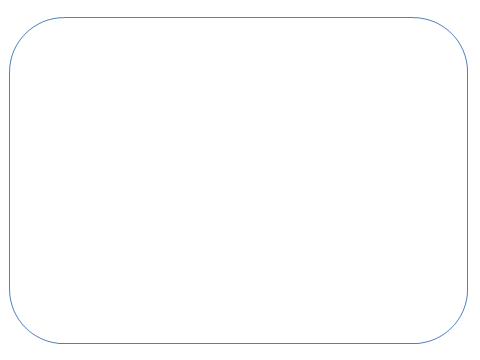 و قد رافق السبق الأكاديمي لدار العلوم في مجال التدريس سبق آخر في مجال التأليف الجامعي فعن هذه الدار أصدر عبد الرزاق حميدة كتابا بعنوان في الأدب المقارن كان ذلك في شهر فيفري 1948 ،
و أصدر إبراهيم سلامة دراسته الموسومة: تيارات أدبية بين الشرق و الغرب( خطة و دراسة في الأدب المقارن) سنة 1951 و قد كشف عن تطور واضح في الوعي النظري للأدب المقارن بوصفه نسقا معرفيا جديدا في ذلك الحين يبحث عن مكان له في سُّلم المعرفة.
و يُعزى الأمر إلى ثلاثة أسباب :
8
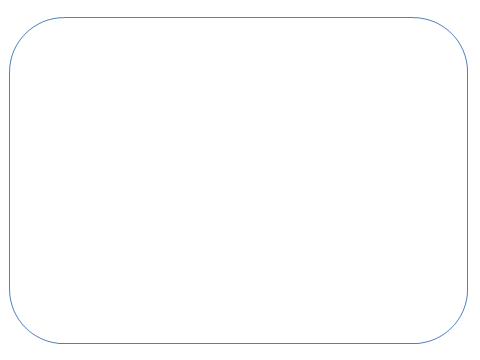 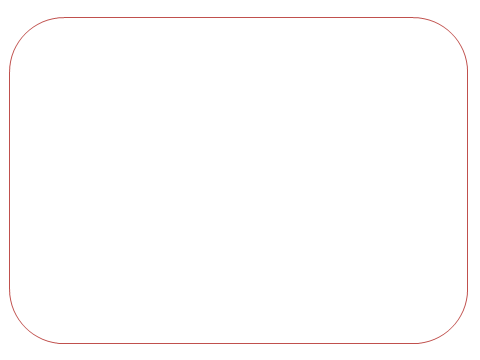 كما سجّلت مجلّة الكاتب المصري –التي كان يرأس تحريرها طه حسين- واقعة مثيرة بين عامي 1947و1948 تمثّلت في نشر مقالين في الأدب المقارن للكاتب الفرنسي إيتامبل:
الأول- التروبادور و شعراء الأندلس
و الثاني- نهضة الأدب المقارن
9
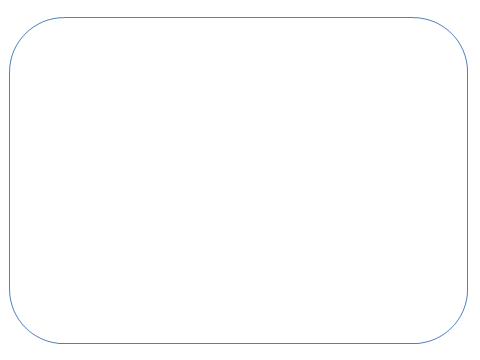 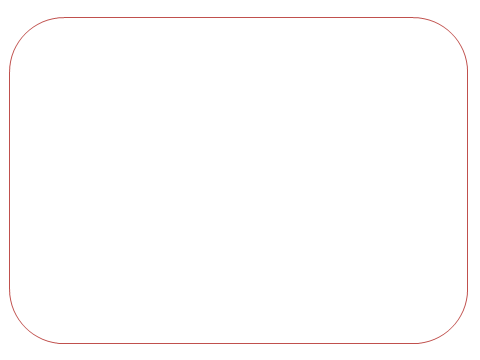 مرحلة التأسيس و جهود غنيمي هلال:
تقدم محمد غنيمي هلال سنة 1952 برسالته إلى جامعة السربون للحصول على درجة دكتوراه الدولة في الأدب المقارن، و قد كان عنوانها: موضوع هيباتيا في الأدبين الفرنسي و الإنجليزي من القرن الثامن عشر إلى القرن العشرين
Le thème d’Hypatie dans la littérature française et anglaise du XVIII au XX
وكان بذلك قد استهلّ مرحلة جديدة تستقي مشروعيتها من التخصص الأكاديمي، و هي التي تستحق أن تسمى مرحلة التأسيس ، و هو ما عمل علبه لمّا تولى عام 1953 تدريس الأدب المقارن في دار العلوم ، ففي السنة نفسها أصدر كتابه الأدب المقارن ملغيا به كل التجارب السابقة، و ملتزما دروس أساتذته الفرنسيين مثل: فان تييغم، و غويار...و هم أعمدة المدرسة الفرنسية التقليدية.
10
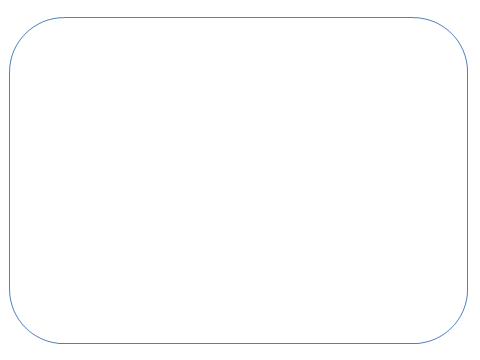 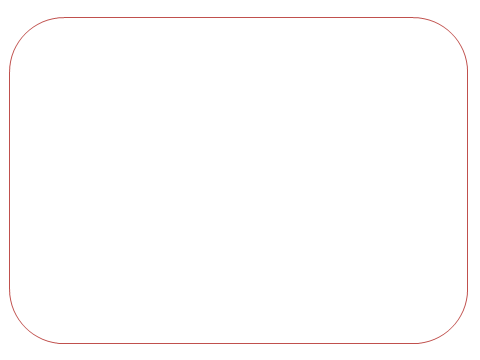 امتداد المرحلة و إرهاصات التنوع:
حملت فترة السبعينيات أنفاسا مهمّة ، لا تُكرّر تماما ما سبق و لكنها لا ترقى إلى مستوى مرحلة جديدة، بل لعلّ الظاهرة المشتركة فيها هي الوعي المقارني بوجه عامّ، و هو أولا وعي بالأهمية العلمية لمنهج المقارنة، و ثانيا وعي محدود بوجود وجهة نظر أخرى في الأدب المقارن إلى جانب وجهة النظر الفرنسية(التقليدية) و هي الوجهة الأمريكية.
ويُلفت النظر في هذه الفترة وجود تطور من الناحية الكمية، إذ أمكن إحصاء خمسة أعمال تحمل عنوان الأدب المقارن بشكل واضح وهي: الأدب المقارن لمحمد عبد السلام كفافي، و الأدب المقارن لطه ندا، و النظرية و التطبيق في الأدب المقارن لإبراهيم عبد الرحمن محمد، و دراسات في الأدب المقارن لبديع محمد جمعة، و الأدب المقارن و الأدب العام لريمون طحان.
11
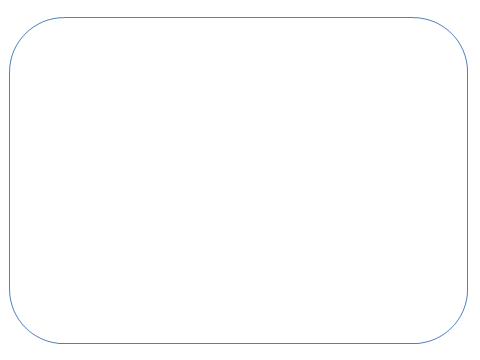 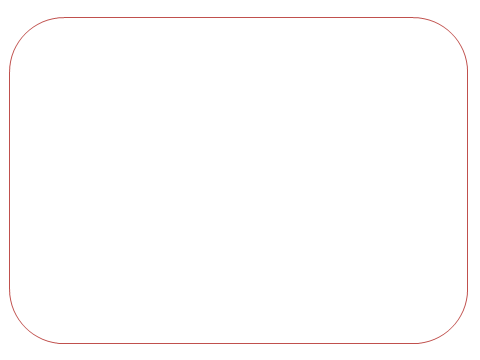 وأما ما يلفت النظر من الناحية الجغرافية فتصاعد الاهتمام بهذا الميدان في بيروت أواخر السبعينيات، و ساعد على ذلك عاملان: أحدهما الانتعاش الثقافي الحي، و الثاني جو الانفتاح الفكري العالمي المتحرّر و هو الجوّ المناسب للدراسات المقارنة.
وأما في الجـــــــــــــزائـــر فقد بدأ تدريس مادة الأدب المقارن ابتداءً من العقد الثاني من القرن العشرين وبالذات في جامعة الجزائر، وفي سنة 1969 بدأت جامعة قسنطينة في تدريسه وبعدها جامعة عنابة في سنة 1978 ثم جامعة تيزي وزو في سنة 1979.
 وبقي المنهج الفرنسي في الدراسات المقارنة هو المتبع في كل الجامعات الجزائرية على غرار معظم الجامعات العربية الأخرى حتى سنة 1983 حيث استُخدِم المنهج الألماني وبالذات مع الأستاذ الدكتور أبوالعيد دودو وفي السنة نفسها استخدمت مناهج متعددة في جامعة قسنطينة.
12
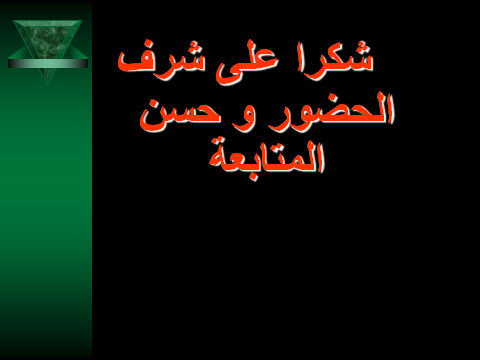 13